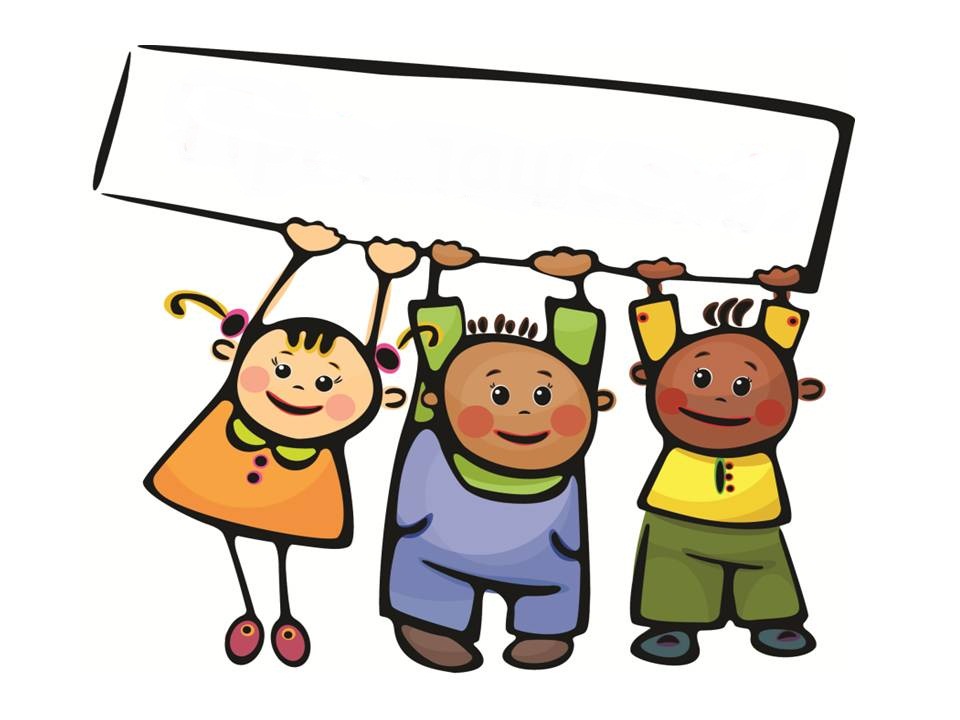 Предметно пространственная  развивающая среда
НАСЫЩЕННОСТЬразвивающей предметно – пространственной средысоответствует возрастным возможностям детей и содержанию общеобразовательной  программы  ДО
Направление деятельности и развитие ребенка во многом зависит от нас, взрослых – от того, как устроена предметно-пространственная организация их жизни, из каких игрушек и дидактических пособий она состоит, каков их развивающий потенциал и даже от того, как они расположены. Все, что окружает ребенка, формирует его психику, является источником его знаний и социального опыта. Поэтому, именно мы, взрослые, берем на себя ответственность создать такие условия, которые способствовали бы наиболее полной реализации развития детей по всем психофизиологическим параметрам, т.е. организации предметно-пространственной среды.
Пространство группового помещения разделено на три части Зона для активной деятельности Рабочая (учебная) зона Зона для спокойной деятельности
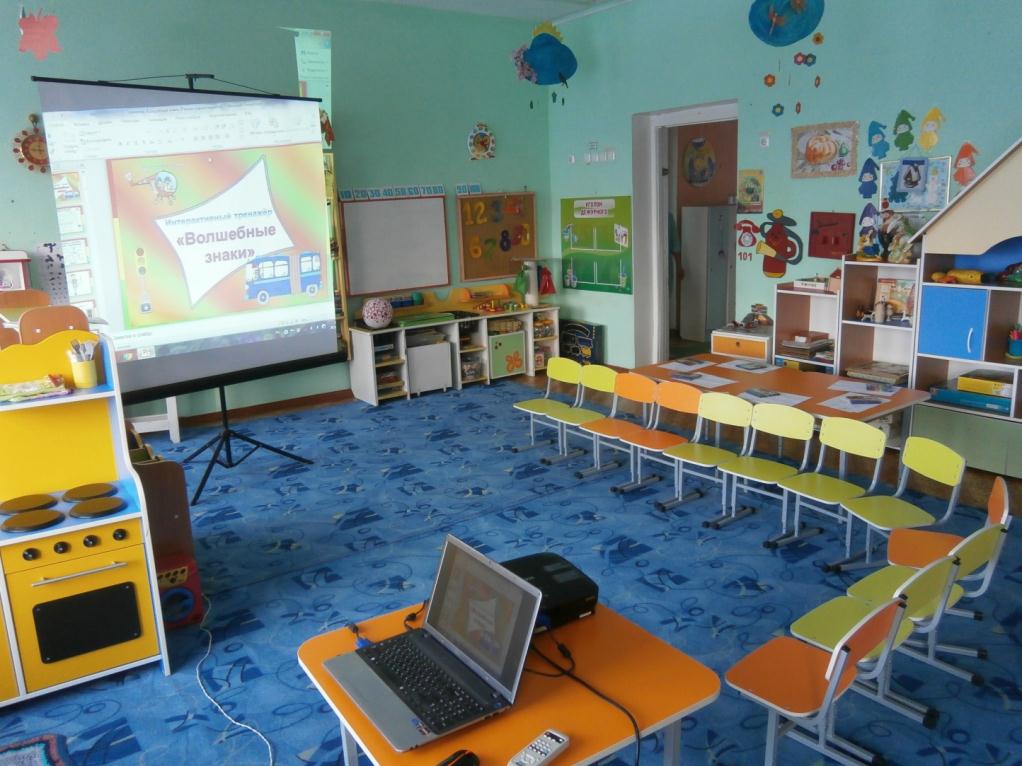 Утренний совет пространство, где  все дети  группы  вместе  со взрослыми садятся и высказывают свои желания на предстоящий день
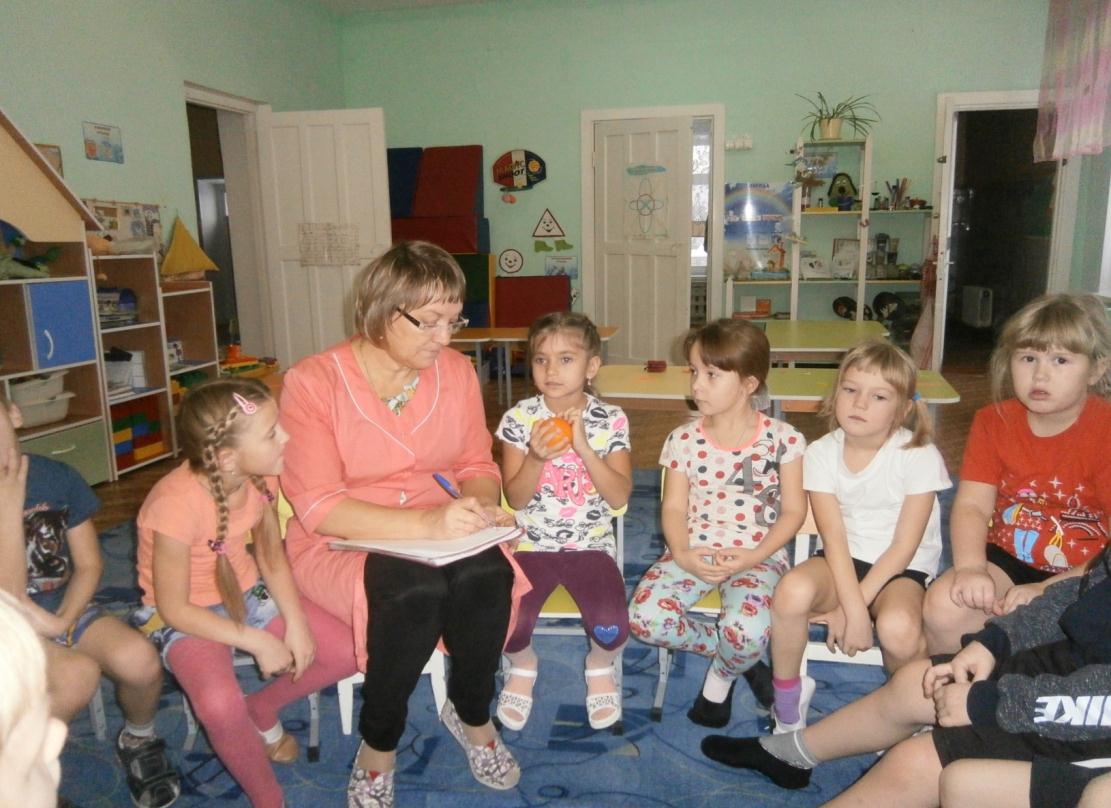 Центр сюжетно ролевой игры и игры драматизации который меняется, может  быть  домом, где  живет  вся  семья, или  больницей,  где  Доктор Айболит лечит  зверей, магазином  или автобусом, школой  или библиотекой, цирком или  зоопарком, сказочной  пещерой или избушкой и т.д.
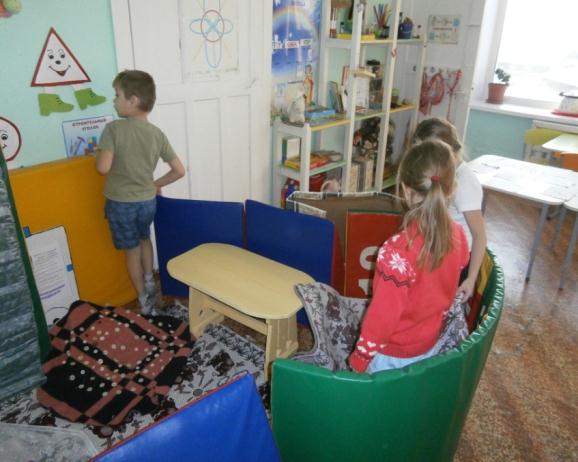 Сюжетно ролевая игра «Больница»                                «Салон красоты»
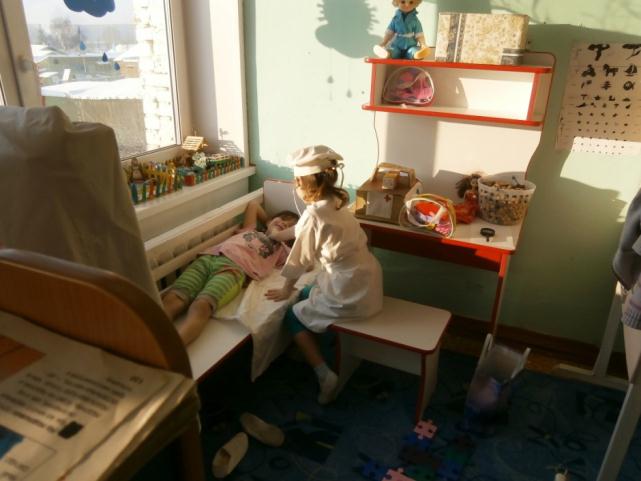 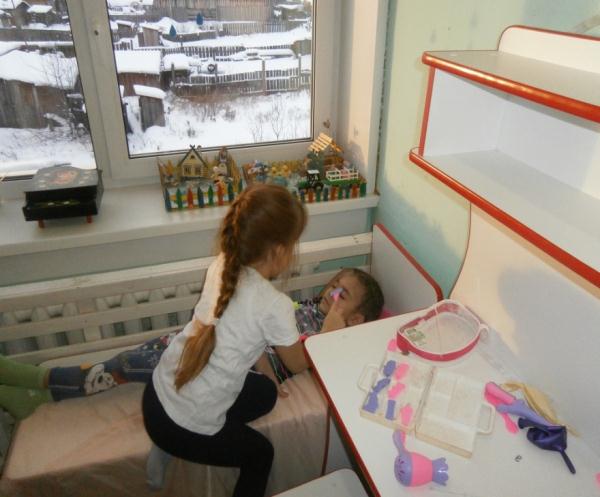 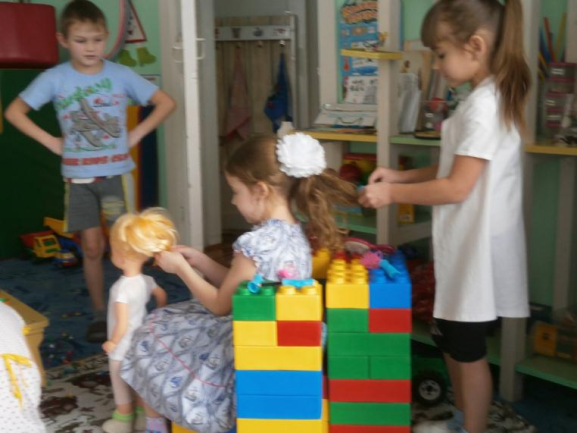 В парикмахерской
Центр строительно конструктивных игр  соседствует с предыдущим центром с тем, чтобы  можно  было  использовать  детские  постройки в сюжетных играх и драматизациях.
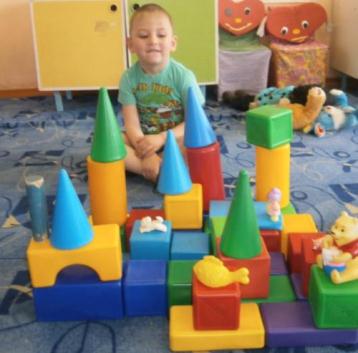 Свободная игра на тему  «Космический транспорт»Игра появилась после  беседы о космическом транспорте, как он выглядит, как летает.
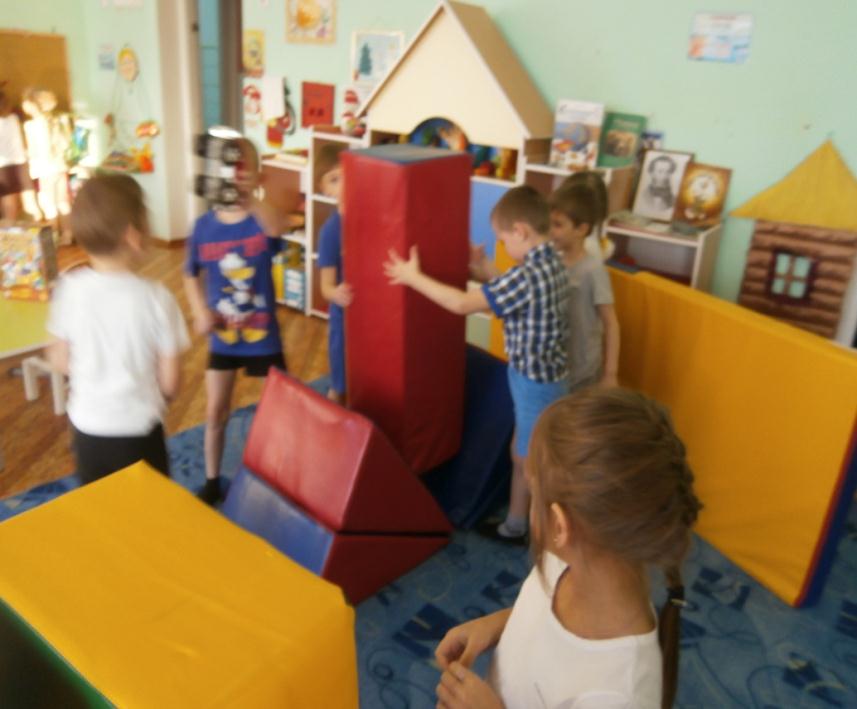 Свободная игра на тему 
«Поездка на автобусе  в лес »Игру организовали дети после обсуждения правил дорожного движения.
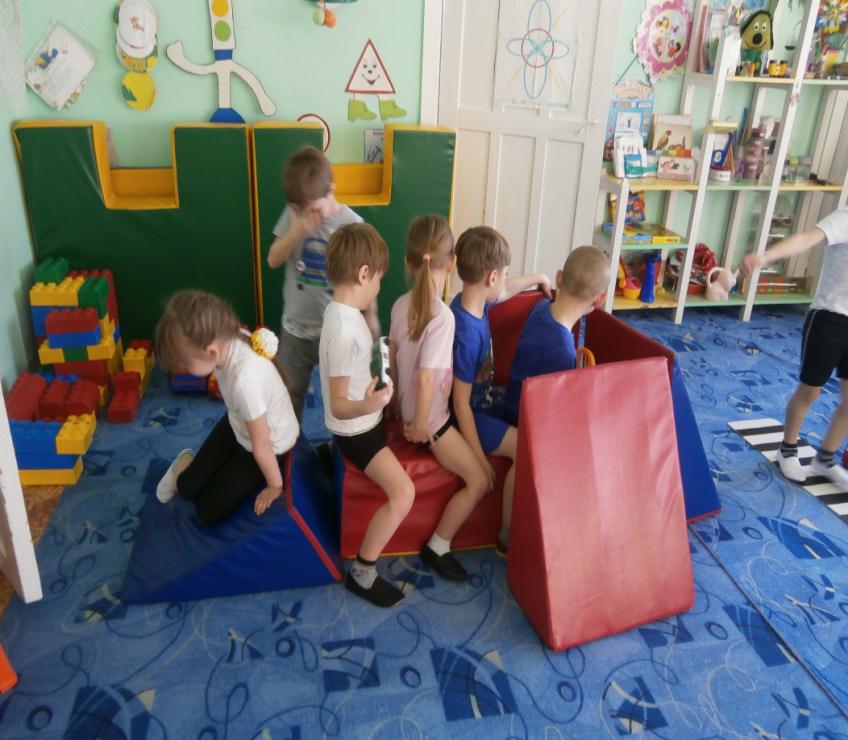 Свободная деятельность детей.
На плоту,  в экспедицию 
за редкими животными.
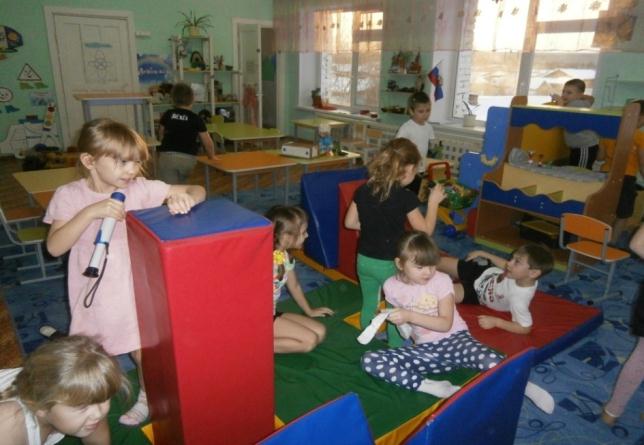 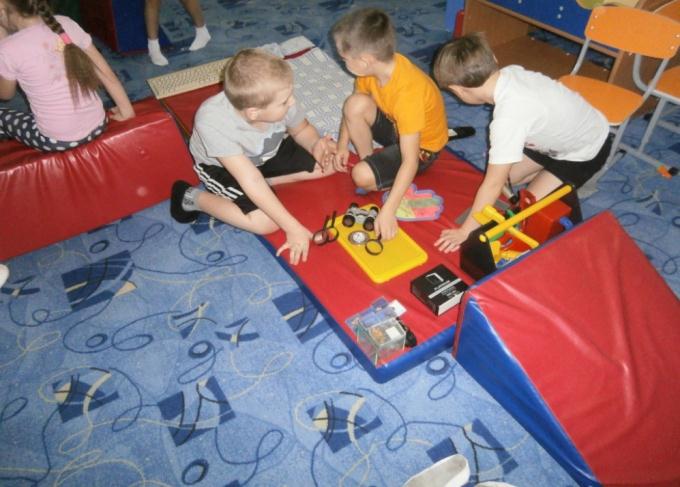 Путешествие на корабле.
Уголок уединения дети выстраивают самостоятельно из мягкого  конструктора .
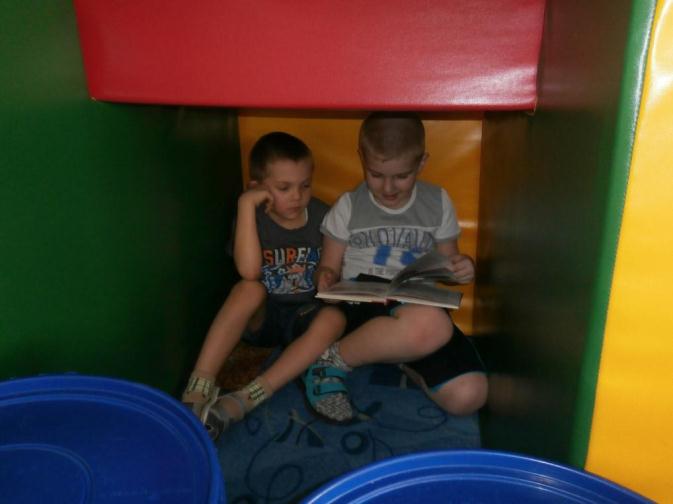 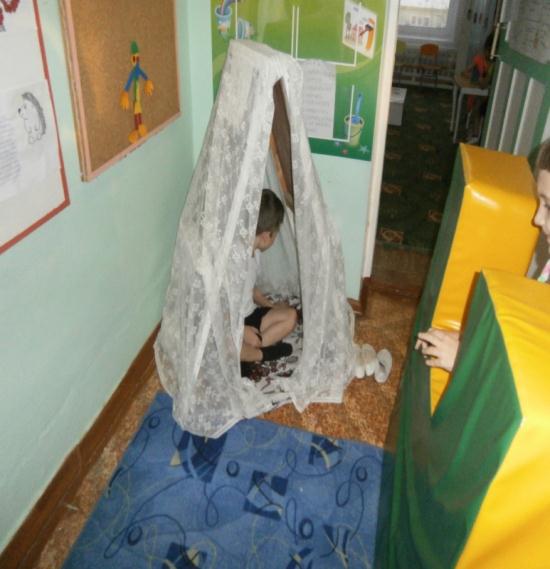 Театральный центр здесь собрано все необходимое для  театрализованной  деятельности, игр-драматизации:  костюмы, пальчиковые куклы, игрушки и  декорации для настольного  театра, театр на фланелеграфе и  т.д.
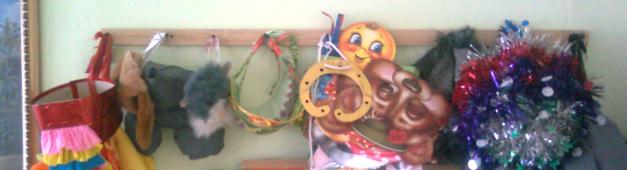 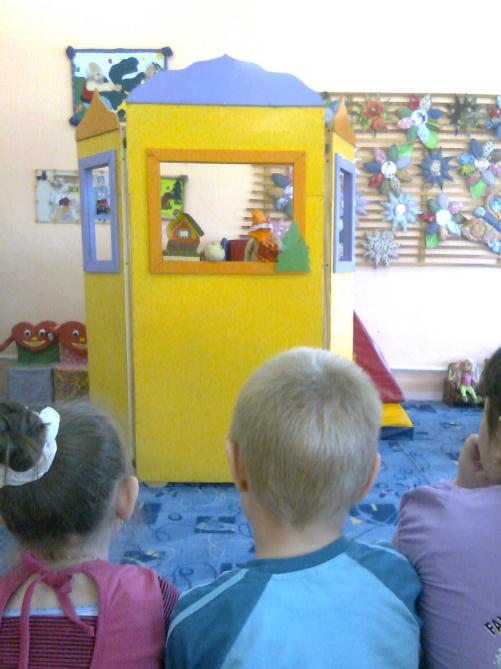 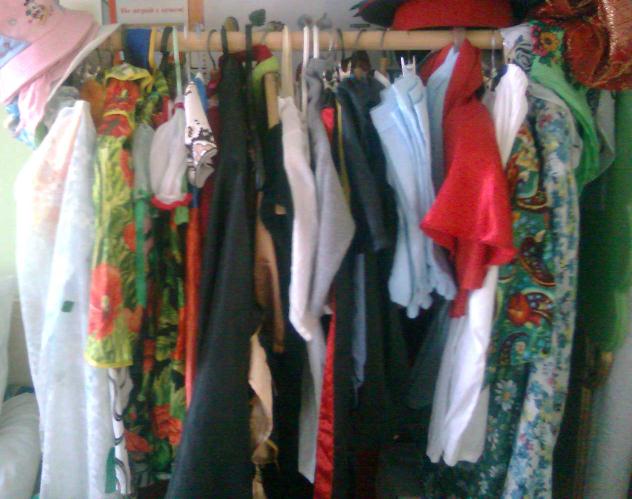 Свободная игра на тему «Театр».Игра появилась на следующий день  после посещения детей цирка в Доме культуры. Строительство сцены.
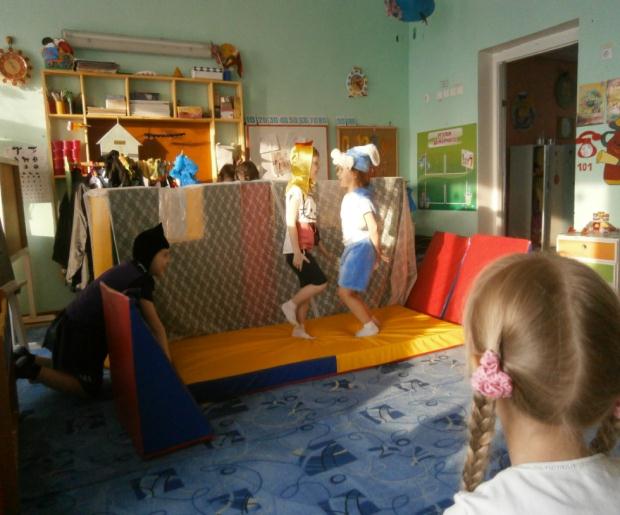 Центр продуктивной и творческой деятельности. здесь размещены  материалы для знакомства детей  с разными  видами  изобразительного  и декоративно-прикладного искусства – с живописью, графикой, скульптурой, предметами народных промыслов, с архитектурой; кроме того, в этом центре  находятся  материалы и оборудование, необходимые  для  детской  изобразительной  деятельности,  ручного труда и художественного  конструирования
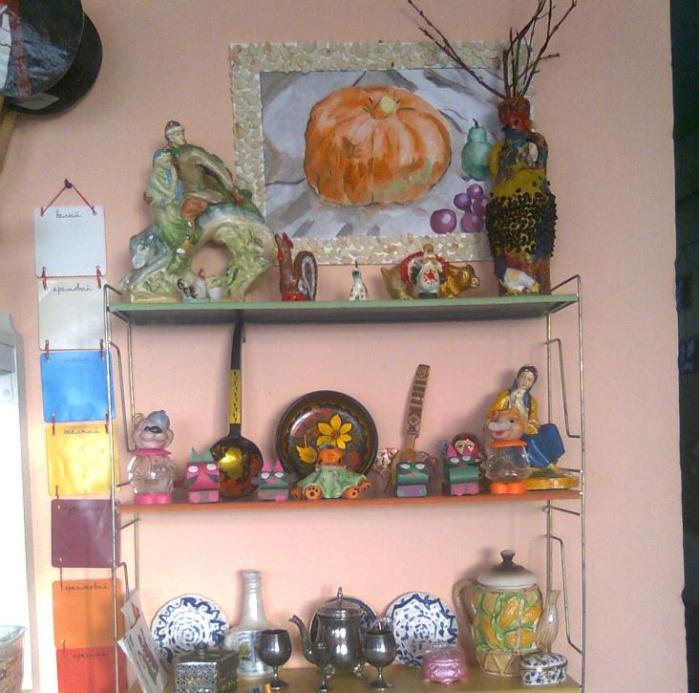 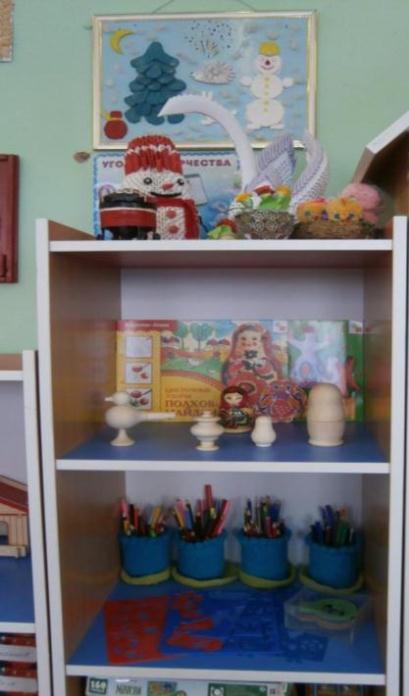 Центр развития речи и грамотности включает книжный  уголок, разного рода игры, иллюстрации, фотографии и  другое  оборудование, предназначенные  для развития  речи детей, для их подготовки к освоению  чтения и письма и, кроме того, такие  детские  творческие  работы, как  самодельные  книги, рассказы, стихи,  сказки и т.д
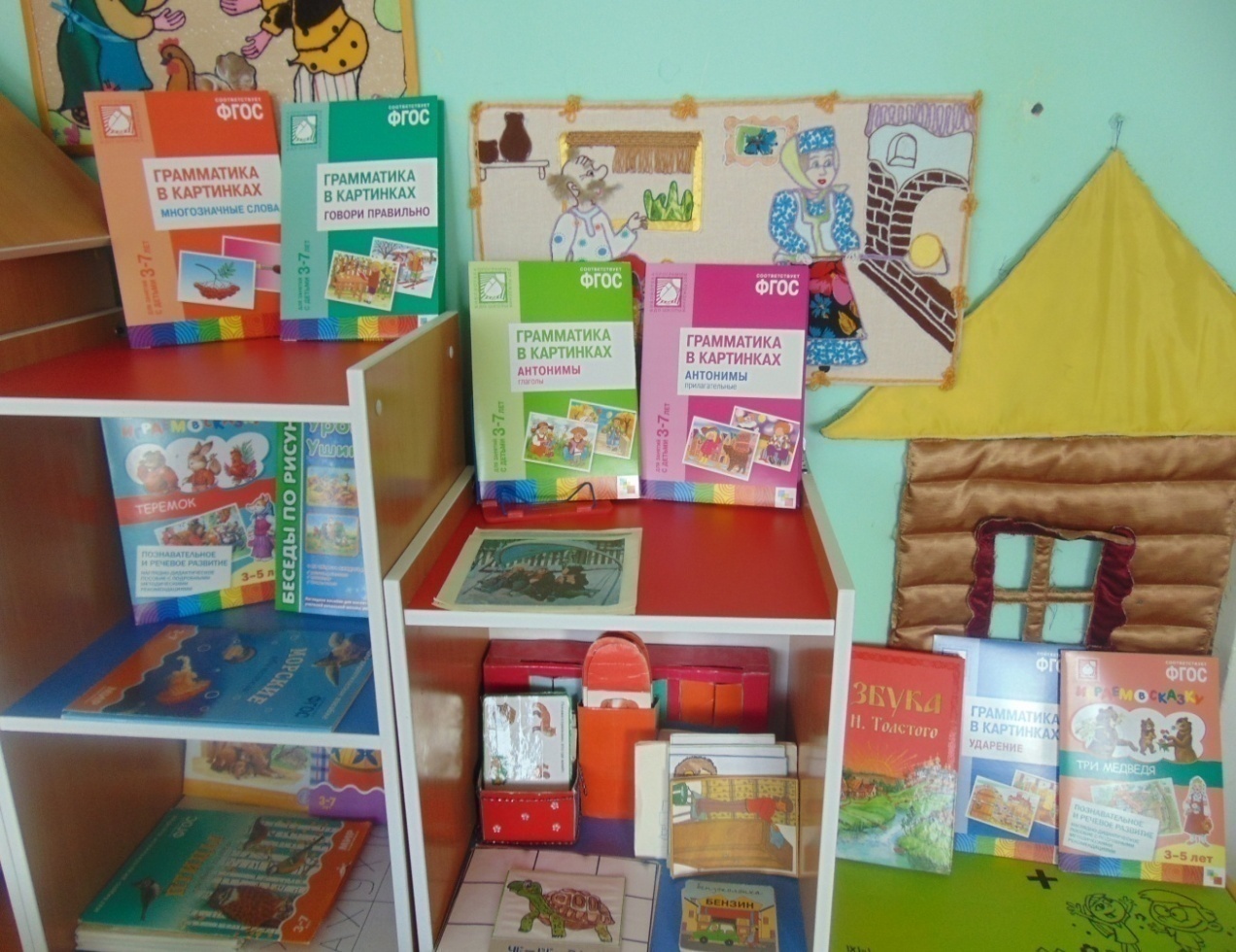 Центр познавательной исследовательской  деятельности в него входит уголок  природы,  а также  оборудование и материалы  для детского  экспериментирования, конкретный выбор которых зависит от темы  проекта, над которым  работает группа, от интересов детей.
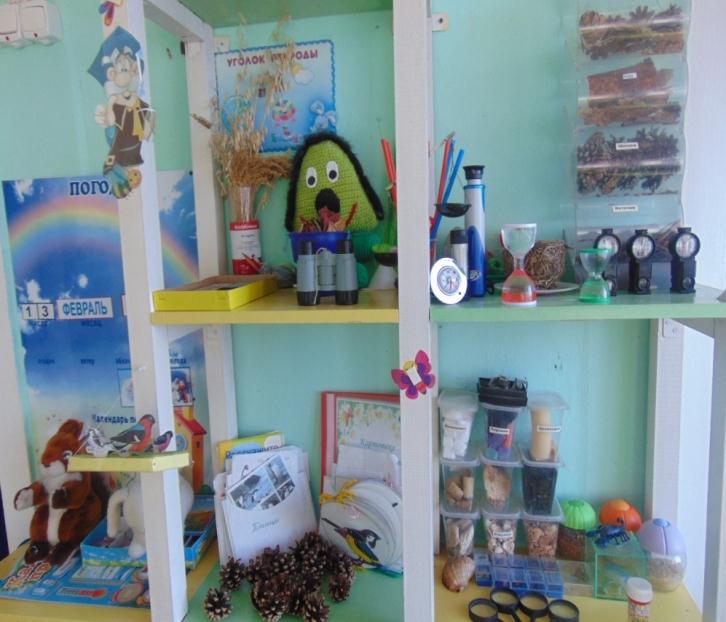 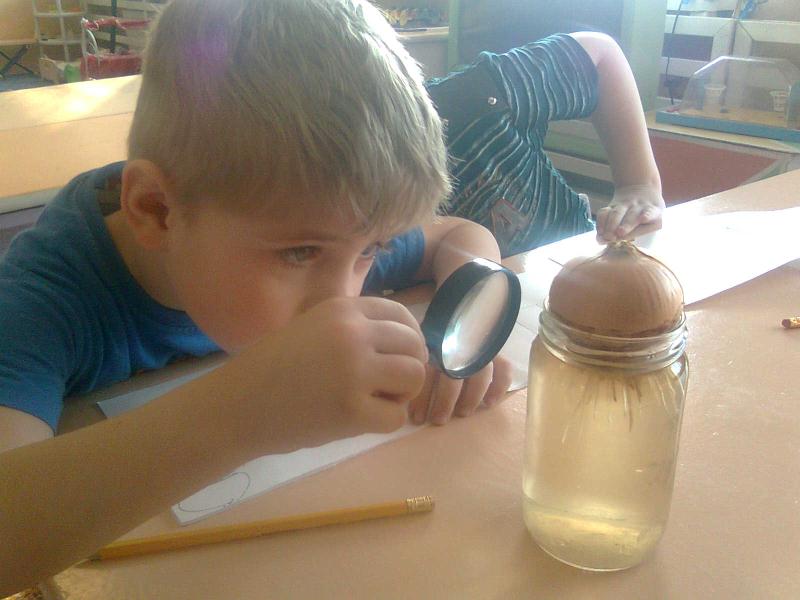 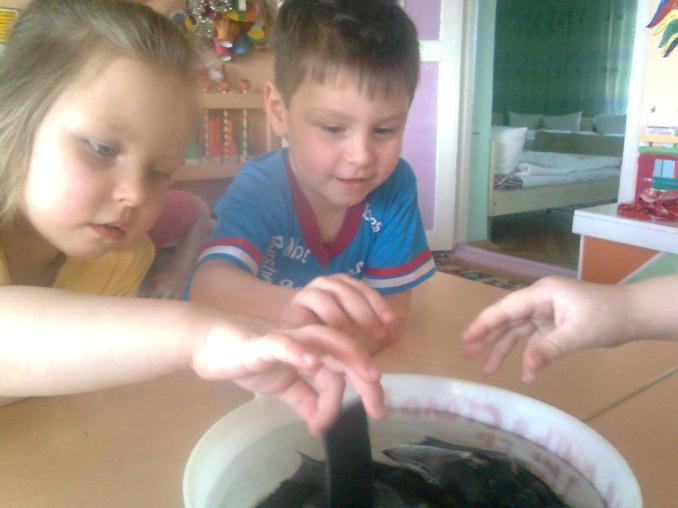 Юные Кулибины
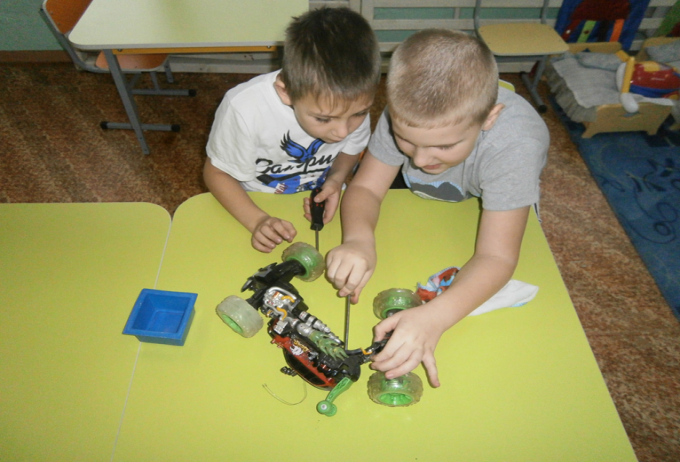 Экспериментирование с водой
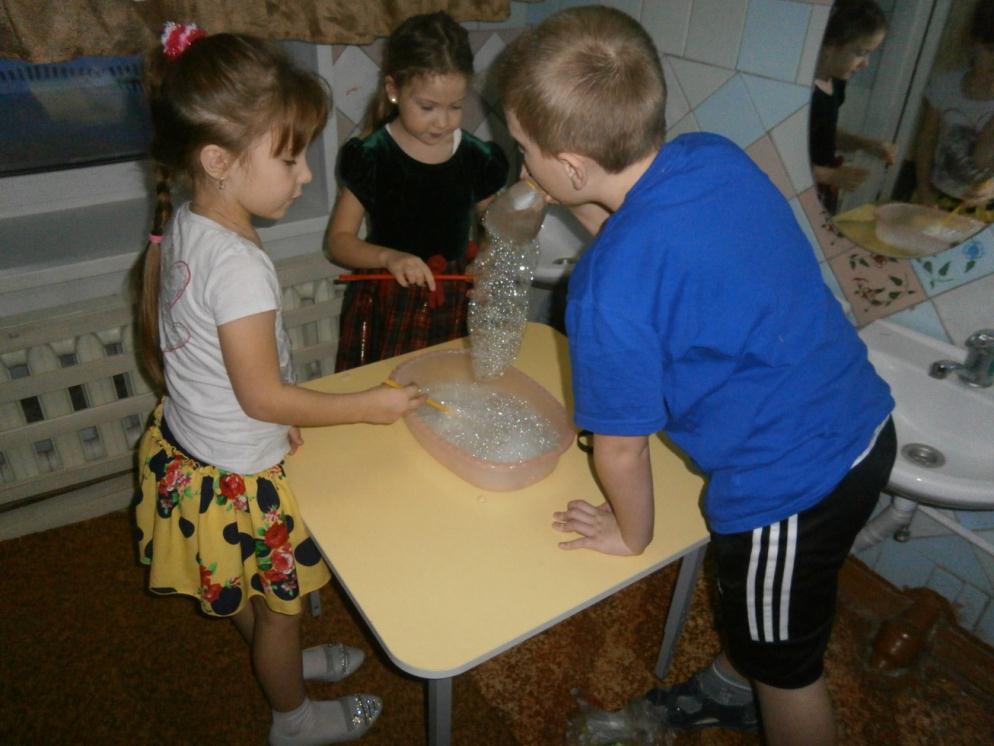 Мини огород на окошке
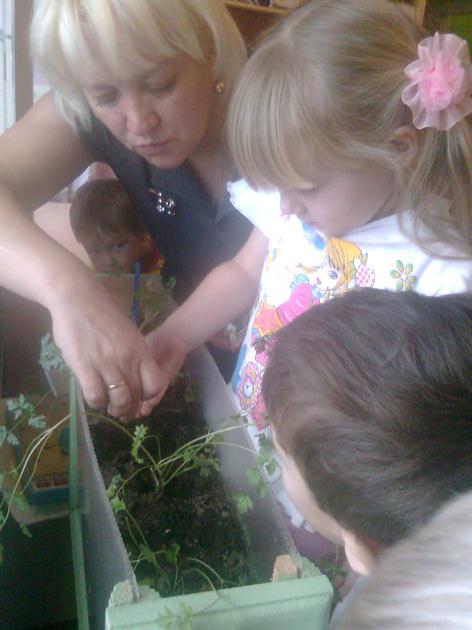 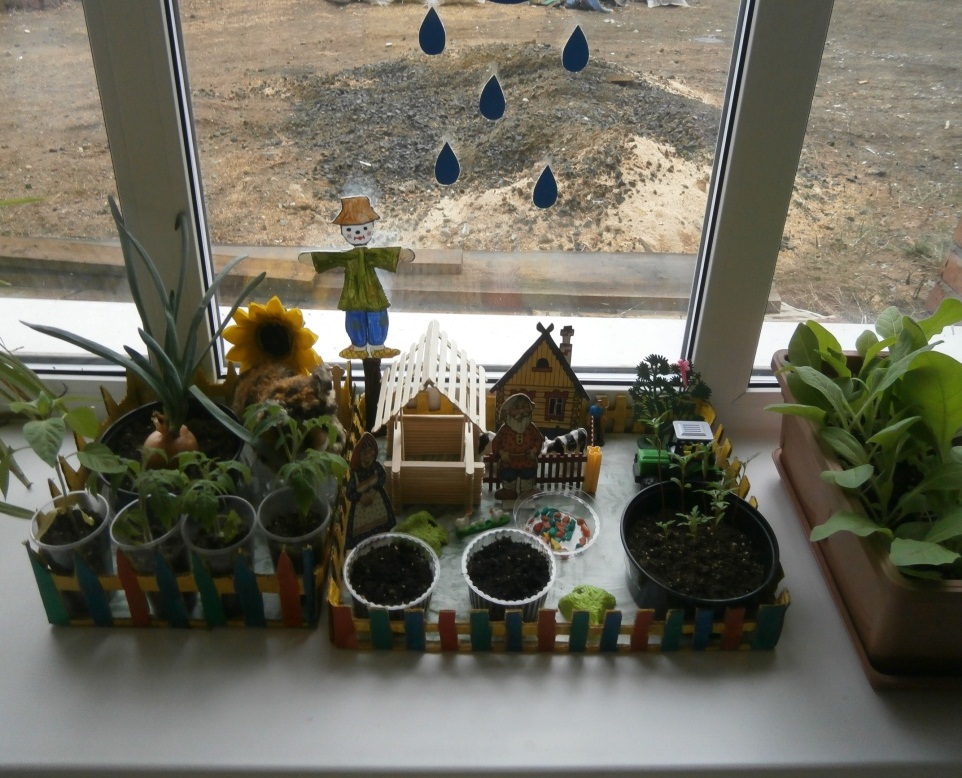 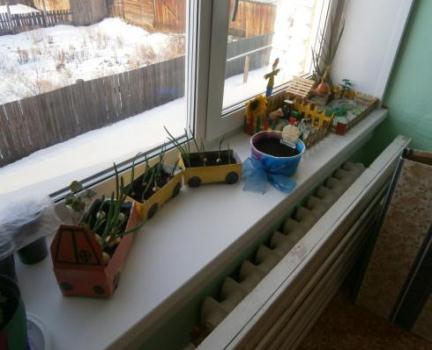 Мини огород на участке
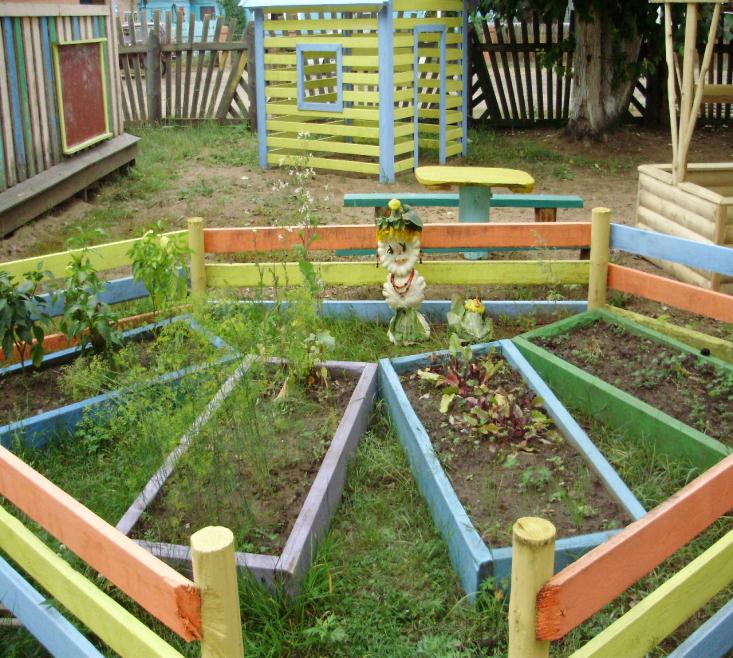 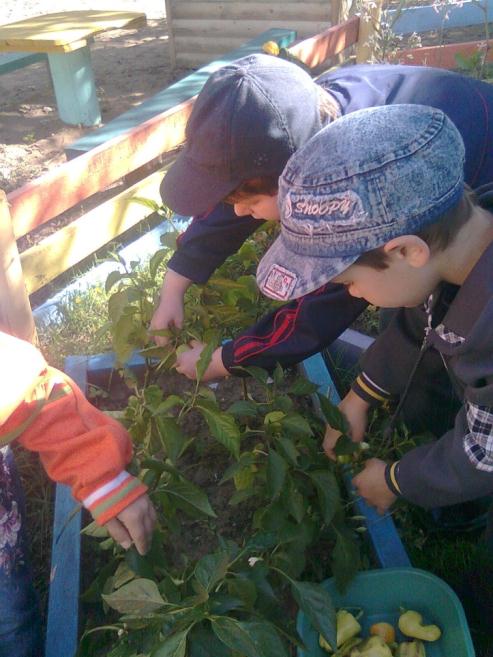 Центр двигательной деятельности.в него входить многофункциональный спортивный комплекс, оборудование для детских спортивных игр и занятий
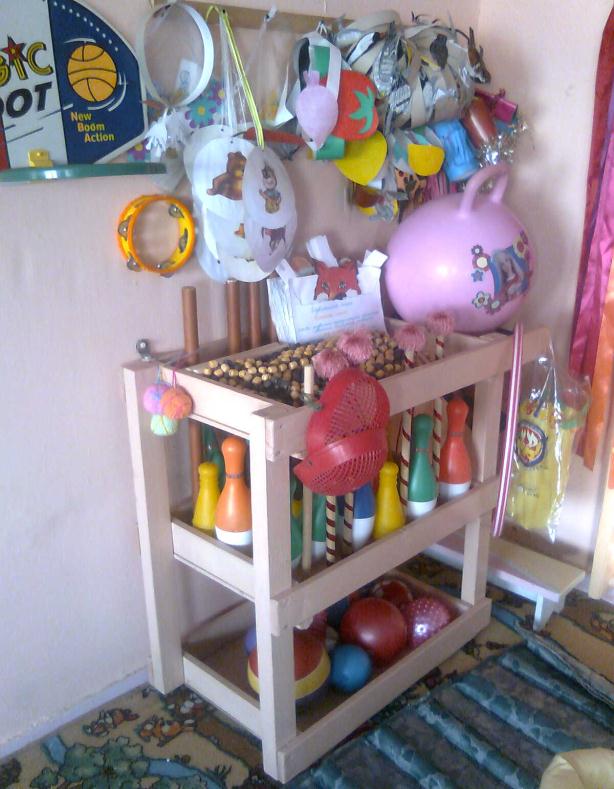 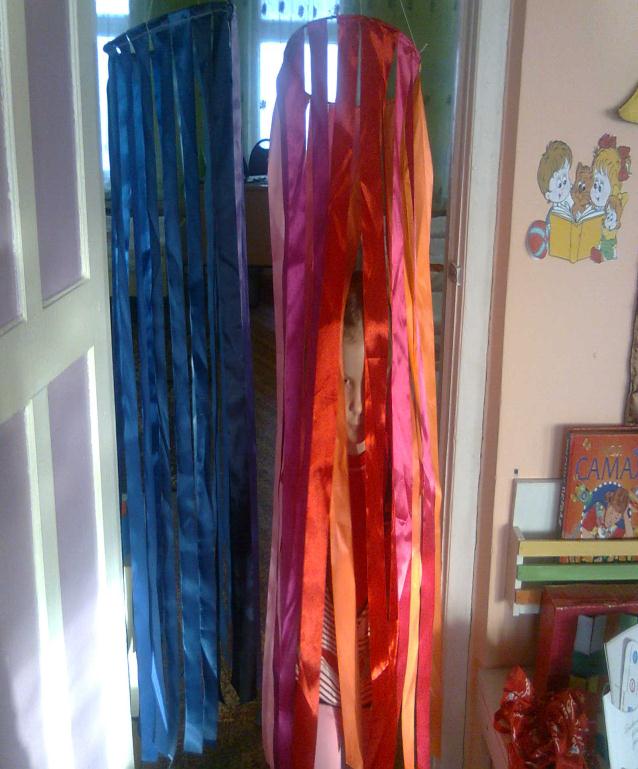 Логико-математический центр (где размещаются  логико-математические  игры, головоломки, задачи, рабочие  листы и тетради, развивающие игры)
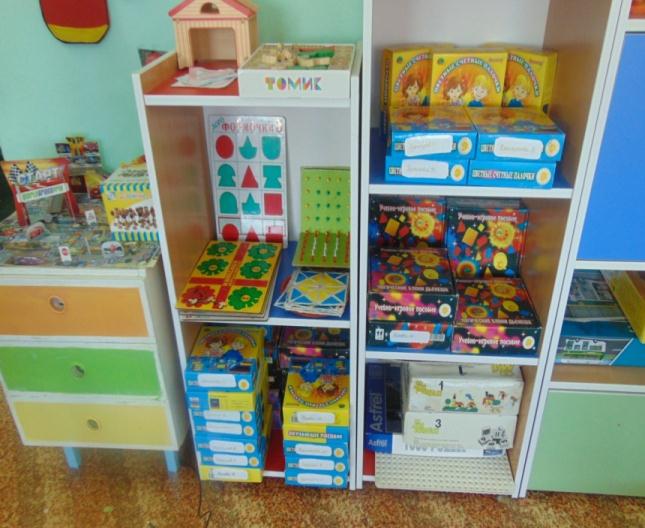 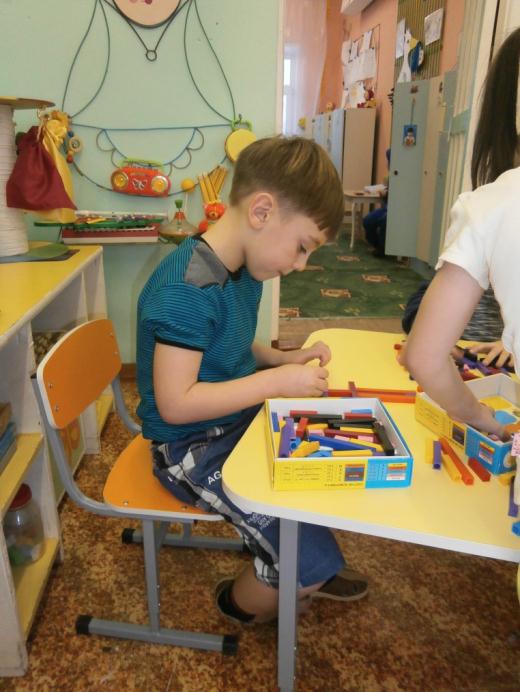 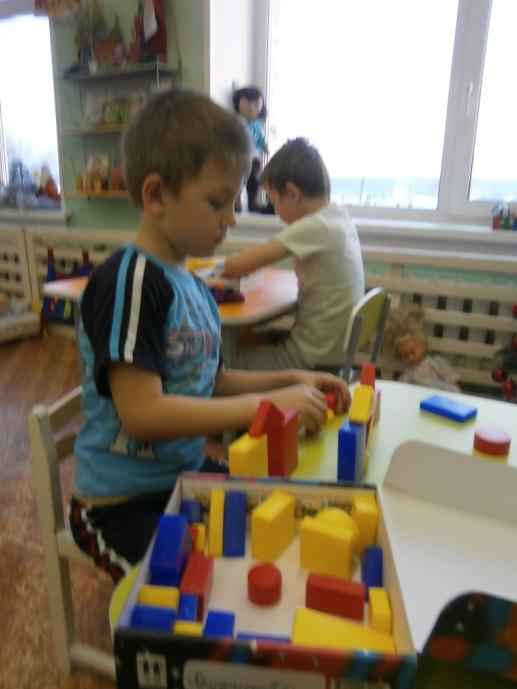 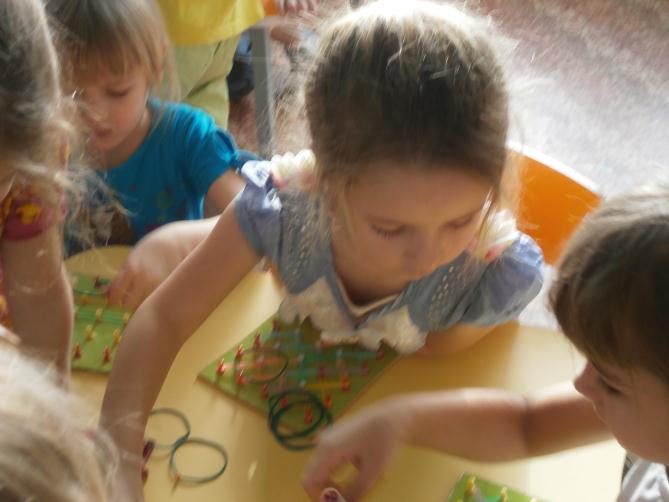 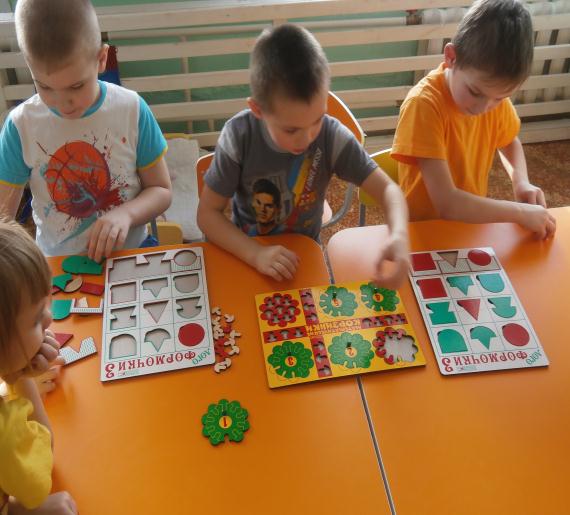 Центр моя страна где собраны иллюстрации, альбомы, предметы народных промыслов, символика государства, макеты Кремля и Успенского собора
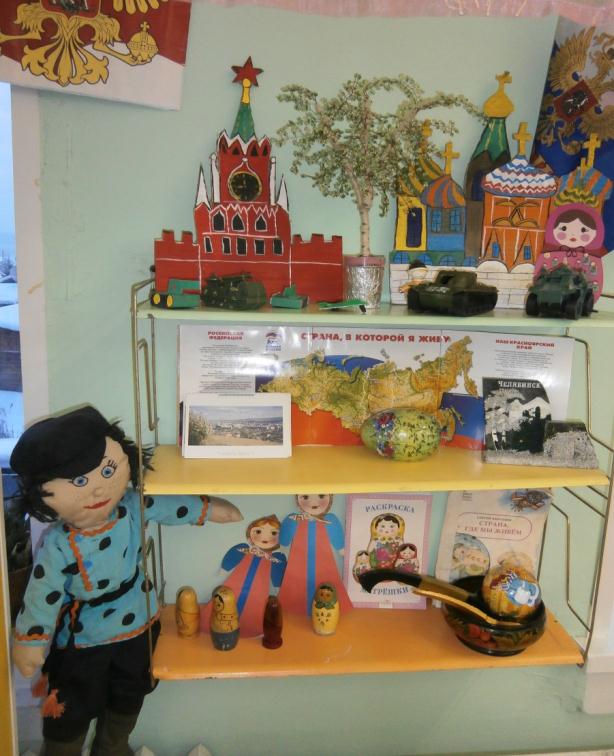 Спокойный сектор место где дети могут спокойно посидеть
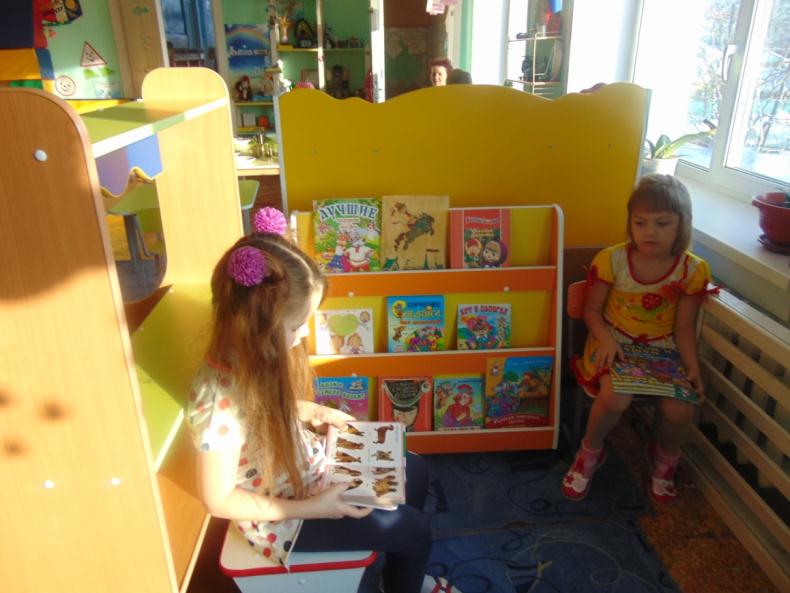